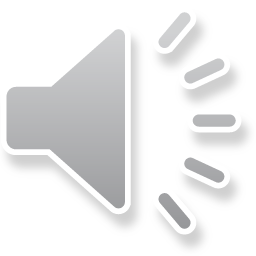 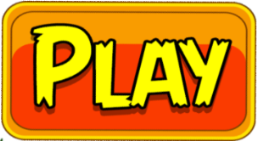 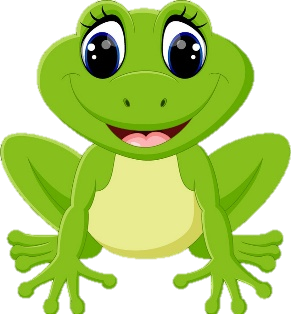 BÀI MỚI
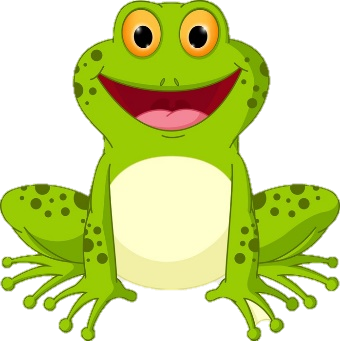 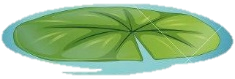 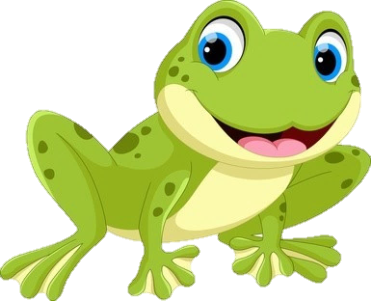 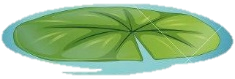 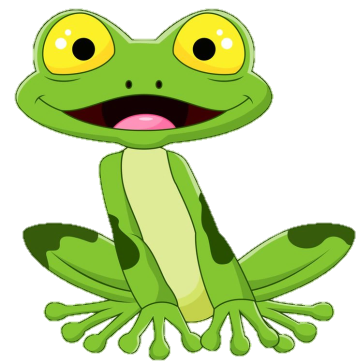 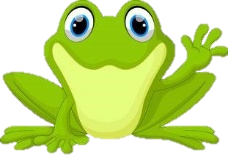 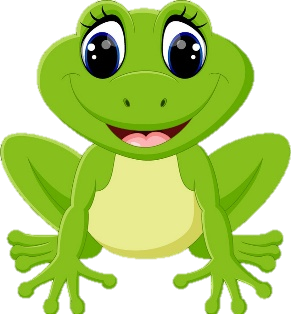 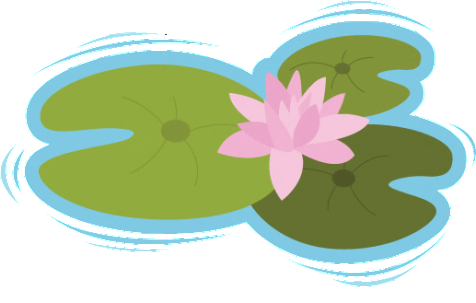 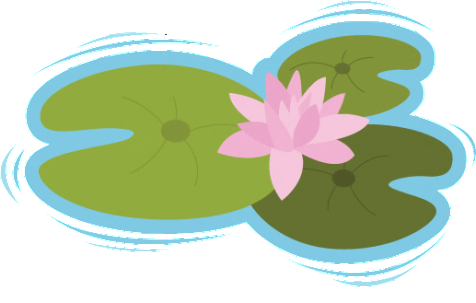 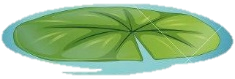 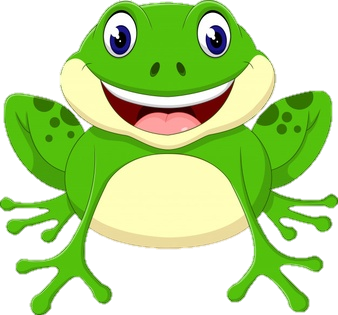 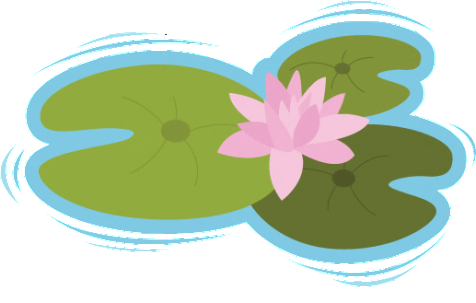 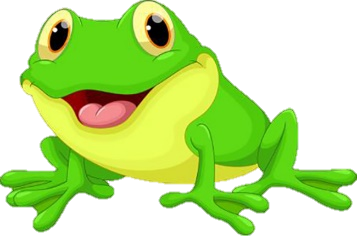 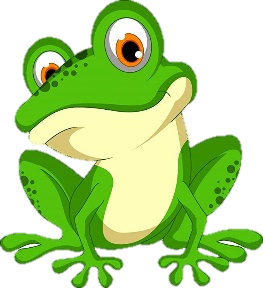 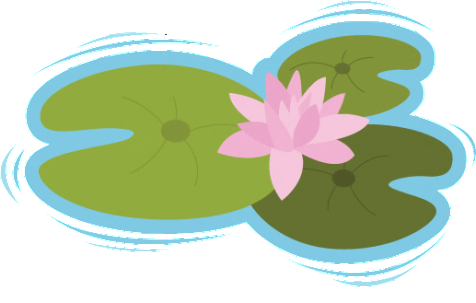 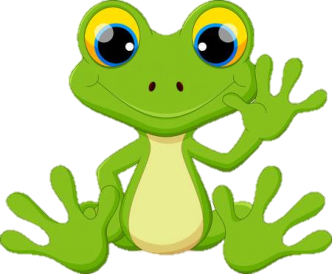 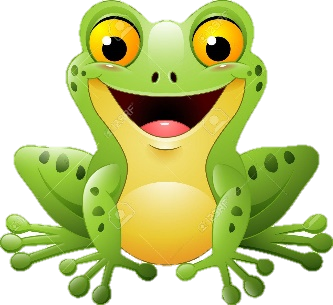 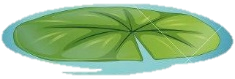 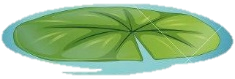 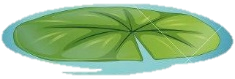 Câu hỏi 1: Con gà có mấy chân?
2 chân
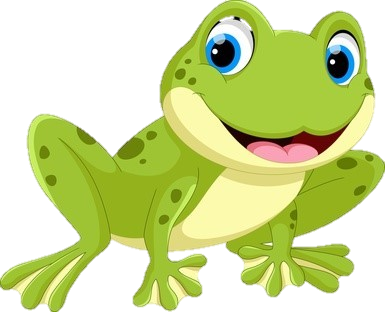 Câu hỏi 2: Hoa nào đặc trưng trong ngày Tết
Hoa đào, hoa mai
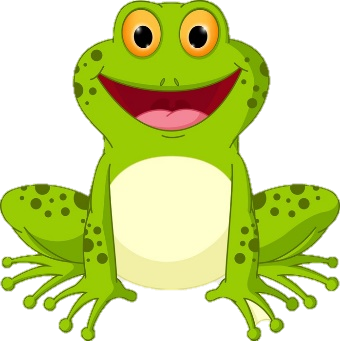 Câu hỏi 3: Con mèo có mấy chân?
4 chân
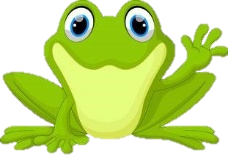 Câu hỏi 4: Nước có mùi gì ?
Nước không có mùi
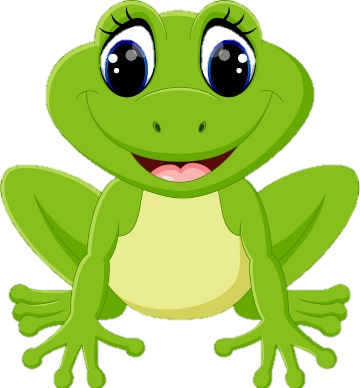 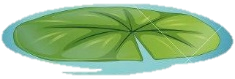 Câu hỏi 5: Hình vuông có mấy cạnh?
4 cạnh bằng nhau
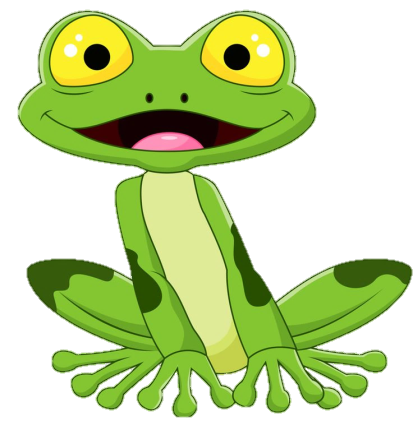 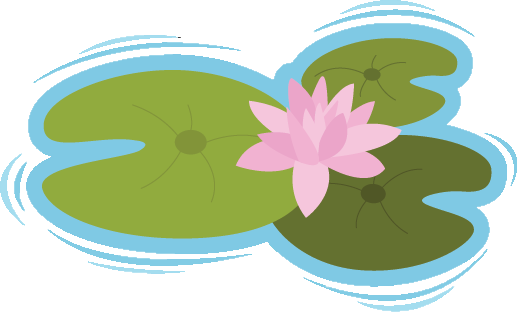 Câu hỏi 6: Hình tam giác có mấy cạnh?
3 cạnh
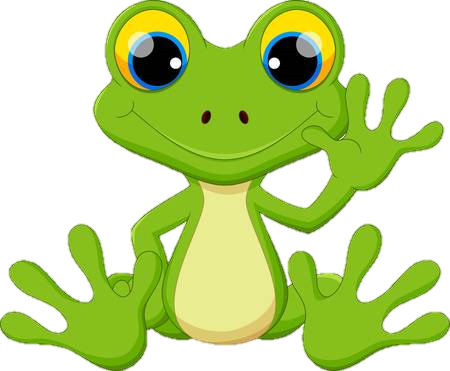 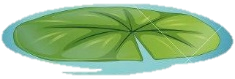 Câu hỏi 7: Hình tròn có đặc điểm gì?
Đường bao cong khép kín và lăn được
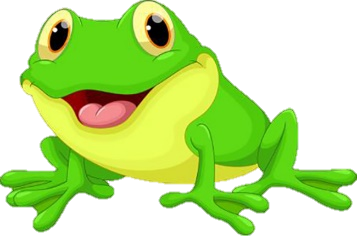 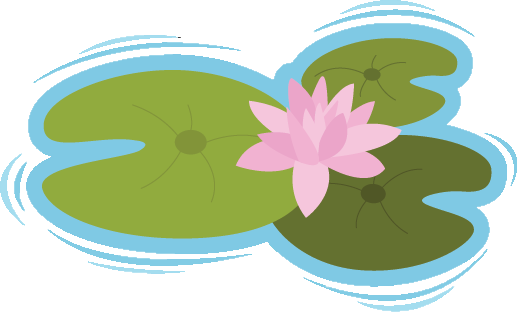 Câu hỏi 8: Hình có 2 cạnh dài bằng nhau 
và 2 cạnh ngắn bằng nhau là hình gì?
Hình chữ nhật
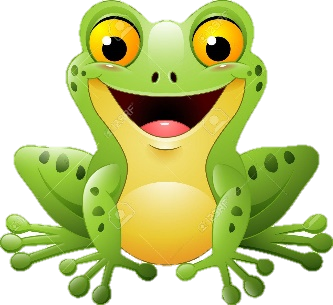 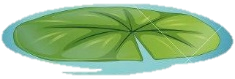 Câu hỏi 9: Con hổ sống ở đâu?
Trong rừng, vườn thú
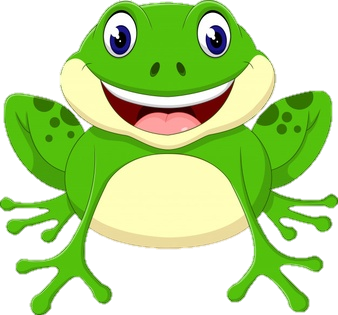 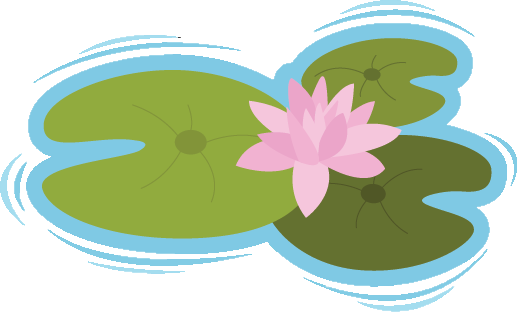 Câu hỏi 10: Con cá thở bằng gì?
Mang
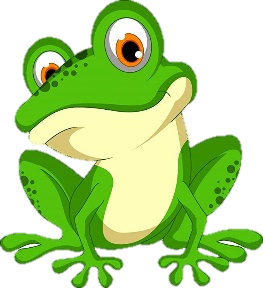 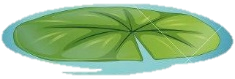 BÀI MỚI